CVPR 2014Orientational Pyramid Matchingfor Recognizing Indoor Scenes
Speaker: Lingxi Xie
Authors: Lingxi Xie, Jingdong Wang,
Baining Guo, Bo Zhang, Qi Tian

State Key Laboratory of Intelligent Technology and Systems
Department of Computer Science and Technology
Tsinghua University
http://www.tsinghua.edu.cn
Outline
Introduction
The Bag-of-Feature Model
Orientational Pyramid Matching
Experimental Results
Analysis
Conclusions
4/17/2014
CVPR 2014 - Presentation
2
Outline
Introduction
The Bag-of-Feature Model
Orientational Pyramid Matching
Experimental Results
Analysis
Conclusions
4/17/2014
CVPR 2014 - Presentation
3
Scene Recognition
A basic task towards image understanding
The Scale is Getting Larger!
UIUC Sport-8 Dataset: 8 Categories, 1573 Images
Scene-15 Dataset: 15 Categories, 4485 Images
MIT Indoor-67 Dataset: 67 Categories, 15620 Images
SUN-397 Dataset: 397 Categories, 100K+ Images
Different from Object Recognition
Prefer Global Features to Local Features
4/17/2014
CVPR 2014 - Presentation
4
Outline
Introduction
The Bag-of-Feature Model
Orientational Pyramid Matching
Experimental Results
Analysis
Conclusions
4/17/2014
CVPR 2014 - Presentation
5
Image-level Vector
Spatial Pooling:
Sum Pooling/Max Pooling,
Spatial Pyramid Matching [Lazebnik, CVPR06]
Geometric Phrase Pooling [Xie, ACMMM12]
Compact Feature Codes
Hard/Soft/Sparse Coding methods:
Vector Quantization
ScSPM encoding [Yang, CVPR09]
LLC encoding [Wang, CVPR10]
Visual Vocabulary
Clustering methods:
K-Means
Hierarchical K-Means [Nister, CVPR06]
Approximate K-Means [Philbin, CVPR07]
Image Descriptors
Gradient-based local descriptors:
SIFT [Lowe, IJCV04]
HOG[Dalal, CVPR05]
Raw Image
4/17/2014
CVPR 2014 - Presentation
6
Image-level Vector
Spatial Pooling:
Sum Pooling/Max Pooling,
Spatial Pyramid Matching [Lazebnik, CVPR06]
Geometric Phrase Pooling [Xie, ACMMM12]
Compact Feature Codes
Hard/Soft/Sparse Coding methods:
Vector Quantization
ScSPM encoding [Yang, CVPR09]
LLC encoding [Wang, CVPR10]
Visual Vocabulary
Clustering methods:
K-Means
Hierarchical K-Means [Nister, CVPR06]
Approximate K-Means [Philbin, CVPR07]
Image Descriptors
Gradient-based local descriptors:
SIFT [Lowe, IJCV04]
HOG[Dalal, CVPR05]
Raw Image
4/17/2014
CVPR 2014 - Presentation
7
Spatial Pyramid Matching (SPM)
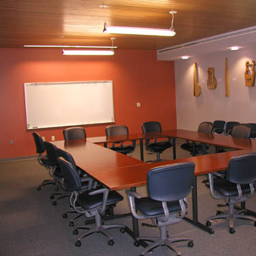 =
Part 1
[Lazebnik, CVPR06]
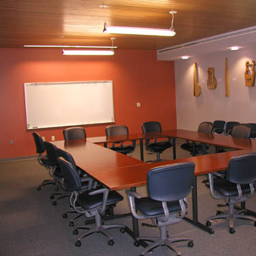 =
Part 2
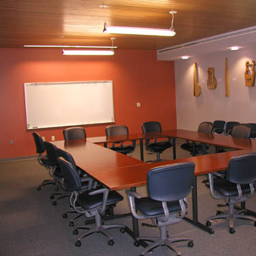 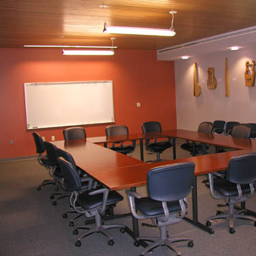 =
Part 3
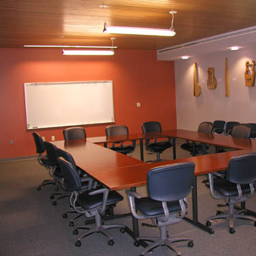 =
Part 4
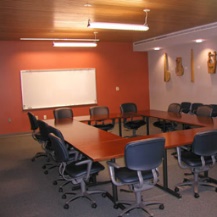 =
Part 5
4/17/2014
CVPR 2014 - Presentation
8
Outline
Introduction
The Bag-of-Feature Model
Orientational Pyramid Matching
Experimental Results
Analysis
Conclusions
4/17/2014
CVPR 2014 - Presentation
9
Motivation
classroom
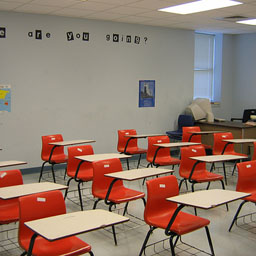 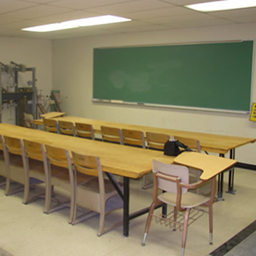 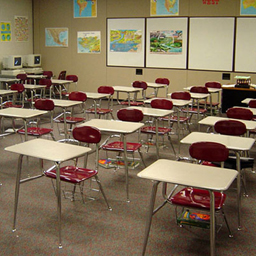 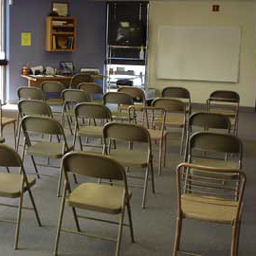 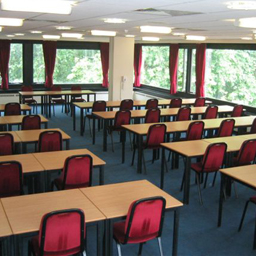 meeting room
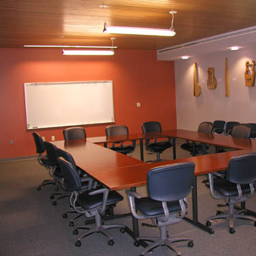 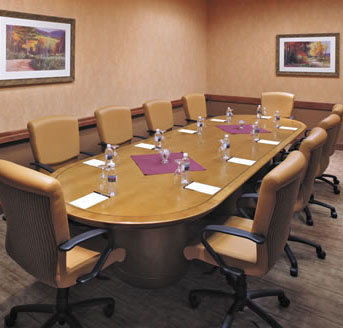 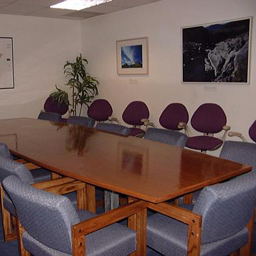 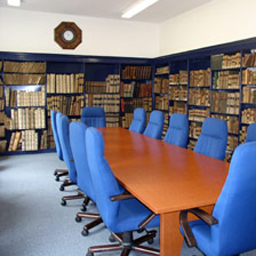 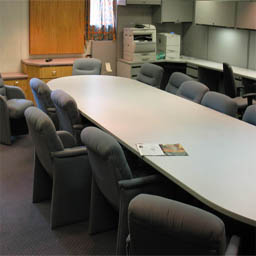 What’s the Main Difference
between the Confusing Pairs?
Examples
The Orientation of Chairs!
inside bus
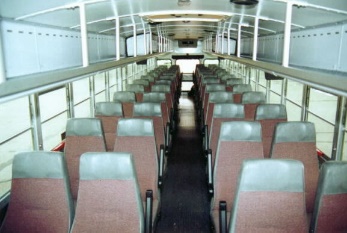 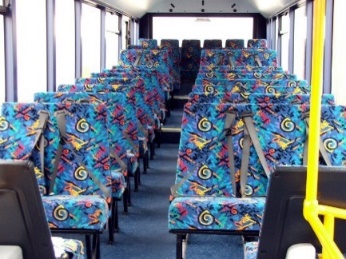 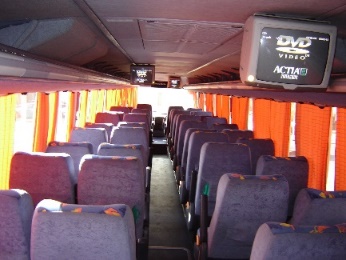 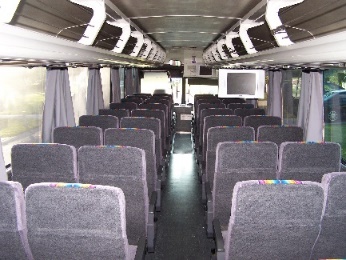 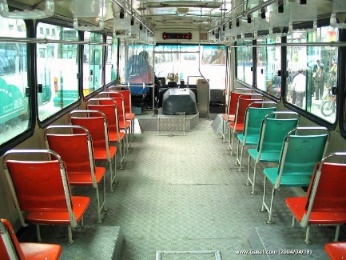 inside subway
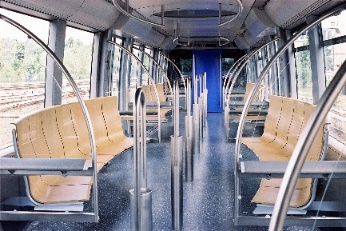 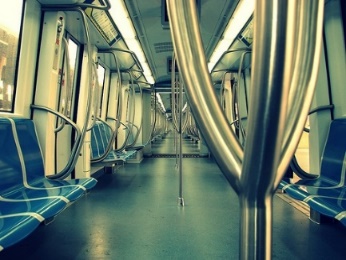 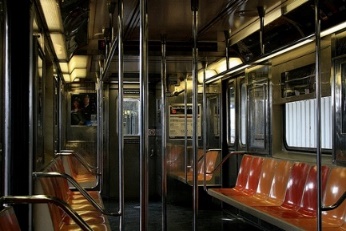 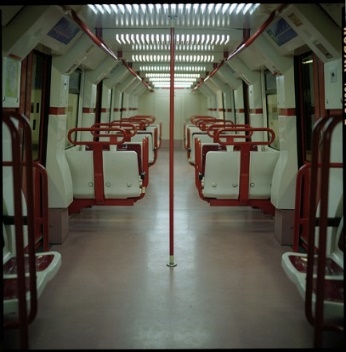 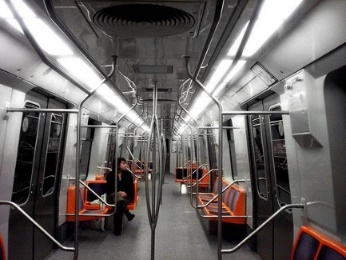 4/17/2014
CVPR 2014 - Presentation
10
Motivation
Spatial Distribution of
Chairs are Very Confusing!
4/17/2014
CVPR 2014 - Presentation
11
spatial
histogram
1.0
classroom
inside bus
0.8
meeting room
inside subway
0.6
0.4
0.2
0.0
upper-left
upper-right
lower-left
lower-right
spatial
histogram
1.0
0.8
0.6
0.4
0.2
0.0
upper-left
upper-right
lower-left
lower-right
Motivation
Orientational Distribution of
Chairs are More Dipersive!
4/17/2014
CVPR 2014 - Presentation
12
1.0
0.8
orient.
histogram
1.0
inside bus
classroom
0.6
0.8
inside subway
meeting room
0.4
0.6
0.2
0.4
0.0
front
left
right
back
0.2
0.0
back
front
left
right
orient.
histogram
Spatial Pooling Revisited
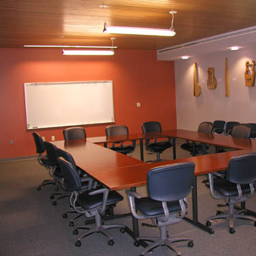 spatial
space
y
x
4/17/2014
CVPR 2014 - Presentation
13
Orientational Pooling
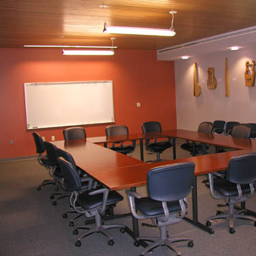 orientational
space
ϕ
θ
4/17/2014
CVPR 2014 - Presentation
14
Orientational Pooling
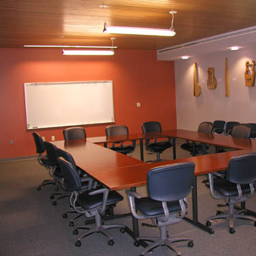 orientational
space
ϕ
θ
4/17/2014
CVPR 2014 - Presentation
15
Spatial vs. Orientational
spatial
space
orientational
space
y
ϕ
x
θ
4/17/2014
CVPR 2014 - Presentation
16
How to Estimate 3D Orientation?
Still an Open Problem
Very Challenging, Especially for Small Patches
Our Solution: Data-driven Approach
Illumination might Help!
SIFT Feature: Capturing the Gradients?
Very Rough, Far from Perfect
Possible Solutions
Geometric: Vanishing Points, Line Detection, ...
3D Modeling: Kinect, ...
4/17/2014
CVPR 2014 - Presentation
17
Training Image Annotation
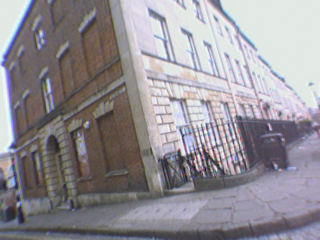 Land-
mark
Points
Conti-nued
Planes
Plane
Orien-tation
d = (x, y, z)
4/17/2014
CVPR 2014 - Presentation
18
Training Patch Collection
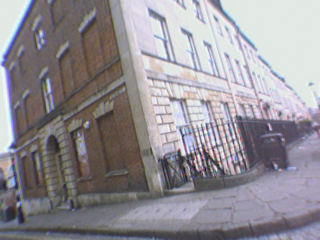 Non-Planar
Patch
Planar
Patch
4/17/2014
CVPR 2014 - Presentation
19
Orientation Assignment
Planar
Patches
Non-Planar
Patches
New
Patch
Find K (5)
NN Patches
Planar
Patch!
4/17/2014
CVPR 2014 - Presentation
20
Orientation Assignment
Planar
Patches
Non-Planar
Patches
New
Patch
Find K (5)
NN Patches
Non-Planar
Patch!
4/17/2014
CVPR 2014 - Presentation
21
Statistics
100,000 Patches are Collected
50000 Planar
50000 Non-Planar
In the Testing Process
K is set as 101
About 50% Patches are Classified as Non-Planar
These Patches are Simply Ignored (not used in Pooling)
4/17/2014
CVPR 2014 - Presentation
22
Outline
Introduction
The Bag-of-Feature Model
Orientational Pyramid Matching
Experimental Results
Analysis
Conclusions
4/17/2014
CVPR 2014 - Presentation
23
Datasets
MIT Indoor-67 Dataset
Currently Largest Indoor Scene Dataset
67 Categories, 15620 Images
80 trainings, 20 testings, per Category 
SUN-397 Dataset
A Large-scale Scene Recognition Task
397 Categories, More than 100K Images
50 trainings, 50 testings, per Category
4/17/2014
CVPR 2014 - Presentation
24
MIT Indoor-67 Comparison
Accuracy
Algorithm
58.91
Kobayashi et.al, CVPR13
63.10
Juneja et.al, CVPR13
61.22
Ours (SPM)
Ours (OPM)
51.45
Ours (SPM+OPM)
63.48
4/17/2014
CVPR 2014 - Presentation
25
SUN-397 Comparison
Accuracy
Algorithm
38.0
Xiao et.al, CVPR10
43.2
Sanchez et.al, IJCV13
43.58
Ours (SPM)
Ours (OPM)
34.61
Ours (SPM+OPM)
45.91
4/17/2014
CVPR 2014 - Presentation
26
Caltech101 Comparison
Accuracy
Algorithm
77.78
Chatfield et.al, BMVC11
75.3
Jia et.al, CVPR12
80.73
Ours (SPM)
Ours (OPM)
65.59
Ours (SPM+OPM)
81.75
4/17/2014
CVPR 2014 - Presentation
27
Outline
Introduction
The Bag-of-Feature Model
Orientational Pyramid Matching
Experimental Results
Analysis
Conclusions
4/17/2014
CVPR 2014 - Presentation
28
Further Analysis
On the MIT Indoor-67 Dataset
Observing the Confusion Matrix
Two Comparisons
Confusing Pairs
Better Discriminated by SPM or OPM
A Confusing Group
Better Classified after Combining SPM and OPM
4/17/2014
CVPR 2014 - Presentation
29
Confusing Pairs
Category Pairs better Discriminated by SPM
game room vs. garage (+4.78%)
restaurant kitchen vs. studio music (+4.64%)
library vs. clothing store (+4.62%)
Category Pairs better Discriminated by OPM
bookstore vs. library (+6.69%)
auditorium vs. concert hall (+5.35%)
computer room vs. office (+4.40%)
4/17/2014
CVPR 2014 - Presentation
30
Pairs better with SPM
SPM
SPM
SPM
game room
garage
tables
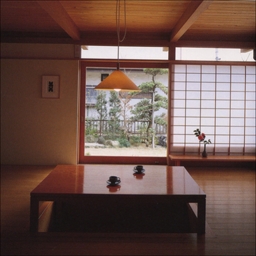 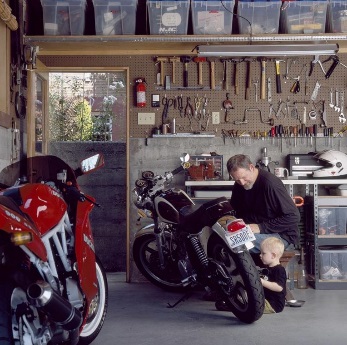 +4.78%
restr. kitchen
studio music
cabinets
Spatial Distribution
are More Discriminative!
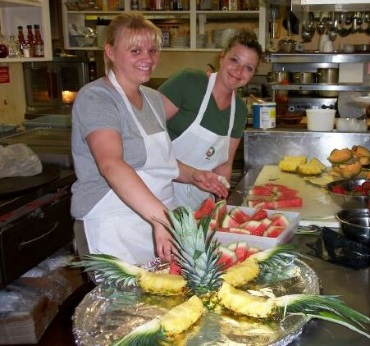 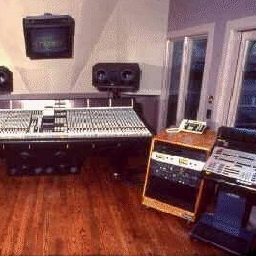 +4.64%
OPM
OPM
OPM
library
clothin. store
shelves
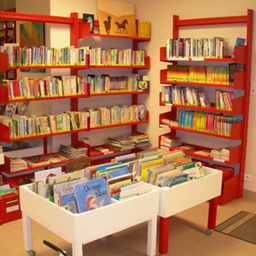 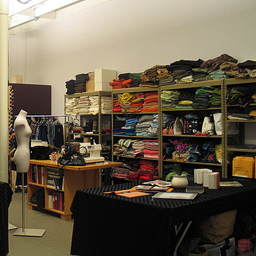 +4.62%
4/17/2014
CVPR 2014 - Presentation
31
Pairs better with OPM
OPM
SPM
SPM
SPM
bookstore
library
shelves
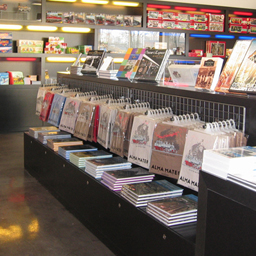 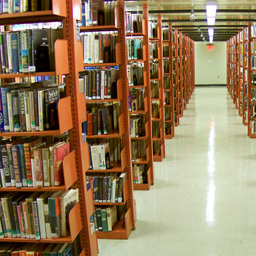 +6.69%
OPM
auditorium
concerthall
chairs
Orientational Distribution
are More Discriminative!
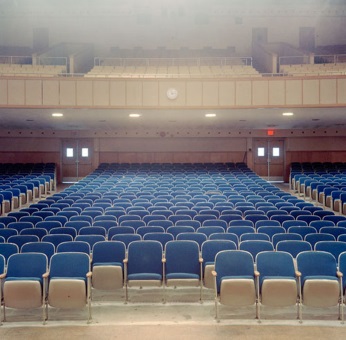 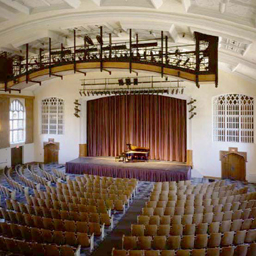 +5.35%
OPM
comptr.room
office
computers
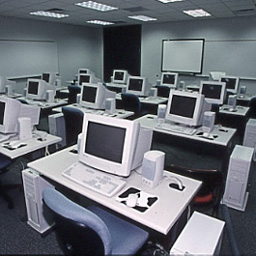 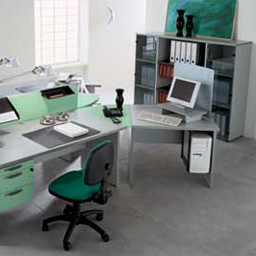 +4.40%
4/17/2014
CVPR 2014 - Presentation
32
Confusing Group
A Category Group with Confusing Concepts
bedroom, children room, computer room,
hospital room, living room, meeting room,
office, waiting room
SPM can not Discriminate Very Well
SPM+OPM Works Much Better!
4/17/2014
CVPR 2014 - Presentation
33
Confusing Group
bedroom
classroom
compt. room
hosptl. room
living room
meetn. room
office
waitn. room
bedroom
classroom
compt. room
hosptl. room
living room
meetn. room
office
waitn. room
bedroom
44.6
1.1
2.7
14.6
23.4
2.8
4.8
6.0
bedroom
52.7
0.6
1.2
11.7
22.6
1.8
4.1
5.3
classroom
0.9
71.8
8.5
2.1
1.8
7.9
3.6
3.3
classroom
0.9
80.9
5.8
0.6
3.0
4.8
0.6
3.3
compt. room
2.6
15.6
44.1
9.4
5.9
6.8
8.2
7.4
compt. room
5.1
19.1
44.1
4.1
3.5
3.2
10.3
4.1
hosptl. room
11.0
1.4
5.2
61.4
3.3
3.3
8.1
6.2
hosptl. room
6.2
1.4
2.4
71.4
0.5
7.1
5.2
5.7
living room
18.2
4.6
3.4
5.0
51.0
3.6
8.8
5.5
living room
17.1
2.5
2.6
4.7
58.2
2.6
6.8
5.3
meetn. room
3.6
12.2
9.1
11.0
5.5
45.5
3.9
9.3
meetn. room
1.4
10.8
4.6
6.7
6.9
59.5
3.3
6.9
office
5.9
9.0
19.3
8.6
16.2
8.3
27.2
5.5
office
5.5
6.9
14.8
6.9
15.2
6.2
36.2
8.3
waitn. room
8.6
5.6
10.0
13.1
10.3
9.4
8.9
34.6
waitn. room
5.4
3.9
5.9
10.6
8.9
9.3
8.7
47.3
Increased On-diagonal Element
Decreased Off-diagonal Element
4/17/2014
CVPR 2014 - Presentation
34
Summarization
Orientational Features are Useful

OPM Provides Complementary Information

SPM+OPM Achieves State-of-the-Art Accuracy
4/17/2014
CVPR 2014 - Presentation
35
Outline
Introduction
The Bag-of-Feature Model
Orientational Pyramid Matching
Experimental Results
Analysis
Conclusions
4/17/2014
CVPR 2014 - Presentation
36
Main Contributions
A Novel Proposal to Scene Recognition
Orientational Features are Useful!
Spatial and Orientational Clues are Complementary
A Neat Algorithm for Orientational Features
Data-driven Method for Orientation Assignment
Pyramid Matching for Orientational Pooling
Might be Cooperated with Multiple Algorithms
4/17/2014
CVPR 2014 - Presentation
37
Conclusions and Future Work
Orientation Prediction is Very Interesting
Very Challenging in 2D Images
Data-driven Method is NOT Adequate
Possible Solutions?
3D Image Modeling
Geometric Methods
Vanishing Points
Line Detection
4/17/2014
CVPR 2014 - Presentation
38
Thank you!
Questions please?
4/17/2014
CVPR 2014 - Presentation
39